Ymholiadau cychwynnol
Ymateb i hysbysiad am oedolyn sy'n wynebu risg
Gwasanaethau cymdeithasol yn derbyn hysbysiad
Gwneud hysbysiad i’r gwasanaethau cmdeithasol
Trafod â rheolwr llinell neu berson diogelu dynodedig
Pryder diogelu
Ymateb i hysbysiad
Gwiriadau a phenderfyniadau cychwynnol
Dylid trin pob hysbysiad yn yr un ffordd: 
p'un a yw'r gamdriniaeth honedig o fewn y teulu neu'r tu allan iddo
p'un a yw'r hysbysiad yn un sydd wedi’i wneud o’r blaen
pwy bynnag yw ffynhonnell yr adroddiad
Cynnal gwiriadau cychwynnol:
sicrhau bod y wybodaeth yn gywir
ystyried cofnodion sy'n bodoli eisoes
cadarnhau cydsyniad
cadarnhad ynghylch a hysbyswyd yr heddlu
canfod a oes risg i eraill
Gwasanaethau cymdeithasol yn derbyn hysbysiad
Ymholiad v Ymchwiliad
Ymholiad
Y broses o gasglu gwybodaeth
Yn cael ei chynnal gan y gwasanaethau cymdeithasol pan fydd achos rhesymol i amau bod person yn ei ardal yn oedolyn sy'n wynebu risg
Ymholiad v Ymchwiliad
Ymchwiliad
Y broses o gasglu tystiolaeth wedi'i chynnal gan:
yr heddlu pan amheuir bod trosedd yn ymwneud â cham-drin ac esgeulustod wedi digwydd
y gwasanaethau cymdeithasol yn dod i gasgliad ynghylch a yw unigolyn yn wynebu risg neu risg barhaus 

fel arfer yn cael ei ragflaenu gan drafodaeth/cyfarfod strategaeth sy'n penderfynu a oes angen ymchwiliad ac, os felly, a fydd yn ymchwiliad troseddol neu beidio
gall gynnwys nifer o asiantaethau, a allai fod â diddordebau ychwanegol yn yr ymchwiliad a'i ddibenion
Gwasanaethau cymdeithasol yn derbyn hysbysiad
Gwneud penderfyniad cychwynnol
Gwneud penderfyniad cychwynnol
Dim camau pellach
Gwneud penderfyniad cychwynnol
Dim camau pellach
Mae gan oedolyn anghenion gofal a chefnogaeth
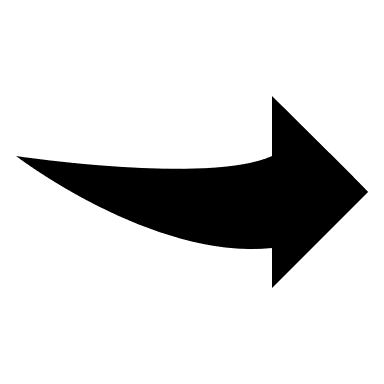 dylai asesiad ddechrau cyn gynted ag y bydd yr anghenion yn cael eu nodi
Gwneud penderfyniad cychwynnol
Dim camau pellach
Mae gan oedolyn anghenion gofal a chefnogaeth
Mae achos rhesymol i amau bod oedolyn yn wynebu risg
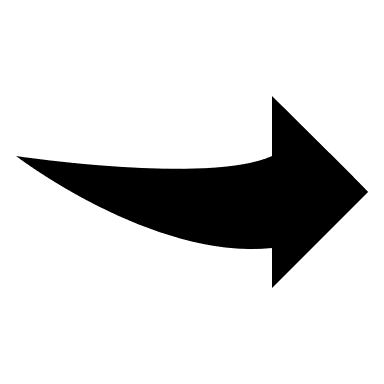 Mae angen cynnal ymholiadau
o dan Adran 126(1)
Gwneud penderfyniad cychwynnol
Ymholiadau Adran 126
Dylid ei gwblhau o fewn 7 diwrnod gwaith
Dylai gynnwys:
gwirio/cadarnhau cywirdeb ffeithiol
cwblhau gwerthusiad cychwynnol
penderfynu ar unrhyw gamau i'w cymryd
Gellid eu dirprwyo – rhaid i ymarferwyr gydymffurfio â chais ac mae ganddynt ddyletswydd i gydweithredu a darparu gwybodaeth
Gwneud penderfyniad cychwynnol
Ymholiadau Adran 126
Pwyntiau allweddol i'w hystyried:
a yw'r ymholiadau'n canolbwyntio ar yr unigolyn?
a oes gan yr oedolyn sydd mewn perygl alluedd meddyliol?
a oes amheuaeth o weithgaredd troseddol?
a oes dull gweithredu amlasiantaethol?
a yw lles yr oedolyn sy'n wynebu risg ac eraill o'r pwys mwyaf?
Gwneud penderfyniad cychwynnol
Ymholiadau Adran 126
Penderfyniadau Adran 126
Angen amddiffyn ar unwaith 
Ddim yn wynebu risg ond gall fod ganddo anghenion gofal a chefnogaeth
Oedolyn yn wynebu risg ac mae angen cymryd camau i'w amddiffyn 
Dim camau pellach
Gwneud Penderfyniad Cychwynnol
Penderfyniadau Adran 126
Ymholiadau Adran 126
Angen amddiffyn ar unwaith 
Ddim mewn perygl ond gall fod ganddo anghenion gofal a chefnogaeth
Oedolyn yn wynebu risg ac mae angen cymryd camau i'w amddiffyn 
Dim camau pellach
Rhaid cofnodi pob ymholiad  a rhaid iddynt gynnwys:
y pryder a'r cyd-destun
canlyniad sy'n canolbwyntio ar yr unigolyn
cyfranogiad
proses ymholi
datganiadau ar y casgliadau
Gwneud Penderfyniad Cychwynnol
Penderfyniadau Adran 126
Ymholiadau Adran 126
Angen amddiffyn ar unwaith 
Ddim mewn perygl ond gall fod ganddo anghenion gofal a chefnogaeth
Oedolyn yn wynebu risg ac mae angen cymryd camau i'w amddiffyn 
Dim camau pellach
trafodaeth/cyfarfod strategaeth
Gorchmynion Diogelu a Chynorthwyo Oedolion
Ffordd o sicrhau cyfle i siarad ag oedolyn sy'n wynebu risg yn breifat, i bennu unrhyw lefel o risg
Dylai fod yn ddewis olaf, rhaid cymryd camau eraill i gyfathrebu yn gyntaf, a dangos tystiolaeth ohonynt
Gorchymyn wedi'i weithredu gan swyddog awdurdodedig yr awdurdod lleol (gweithiwr cymdeithasol) yn unig ac wedi'i roi gan ynad heddwch
Rhaid i Orchymyn Diogelu a Chynorthwyo Oedolyn beidio â chreu mwy o risg i'r unigolyn 
Gall heddwas, eiriolwr, person priodol arall, er enghraifft, meddyg teulu, gweinidog grŵp ffydd, cefnogaeth cyfathrebu arall fel cyfieithydd, fod yn bresennol
Mae'r Gorchymyn yn benodol ac yn gyfyngedig o ran amser, gan ganiatáu ar gyfer asesu / rheoli risg
Trafodaeth / Cyfarfod strategaeth
Ii benderfynu ar y camau i'w cymryd i sicrhau bod anghenion diogelwch, gofal a chefnogaeth yr oedolyn sy'n wynebu risg yn cael eu diwallu